Царство: Грибы
Часть 2
Учитель биологии ГБОУ школа № 83
города Санкт – Петербурга
ГУКОВА ОЛЬГА АЛЕКСАНДРОВНА
Осторожно ядовиты !
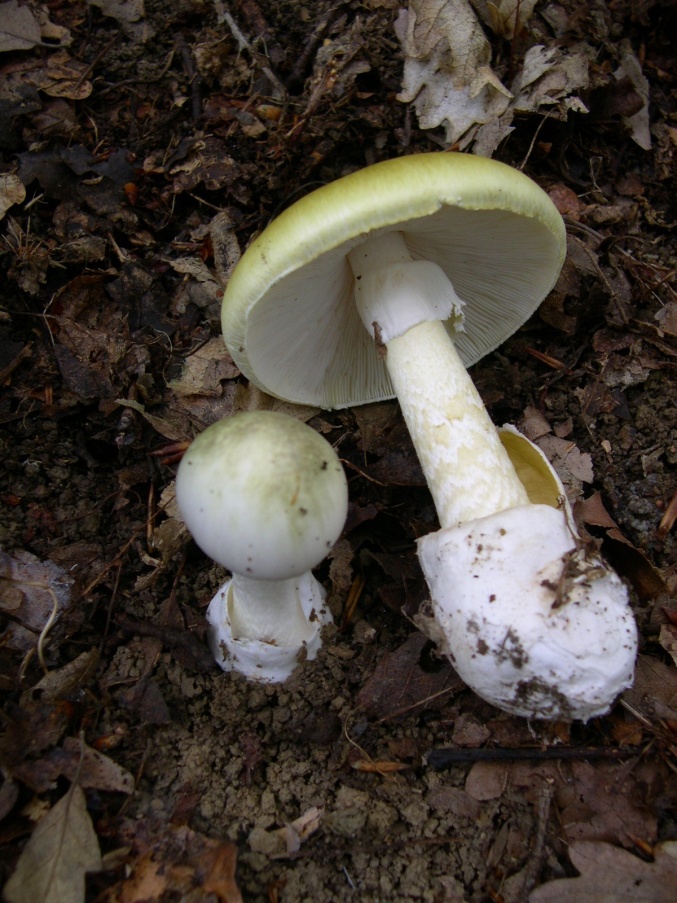 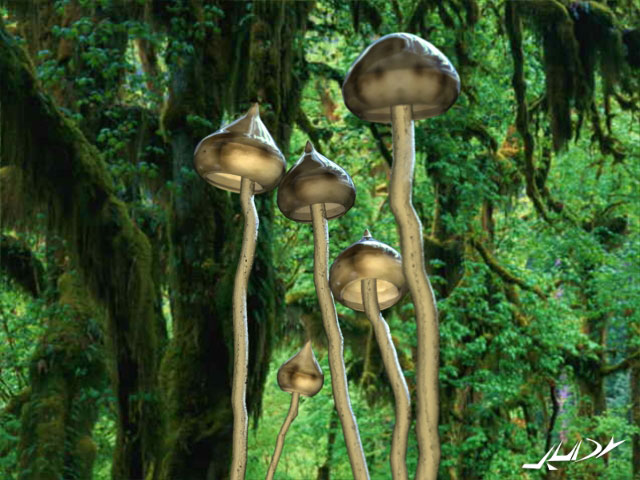 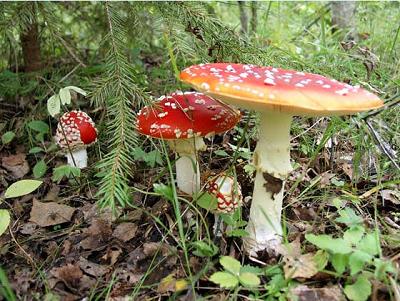 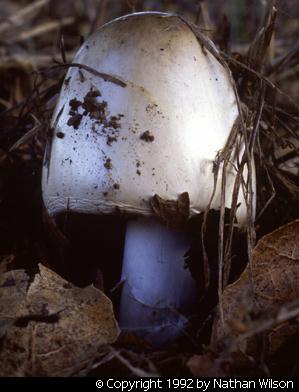 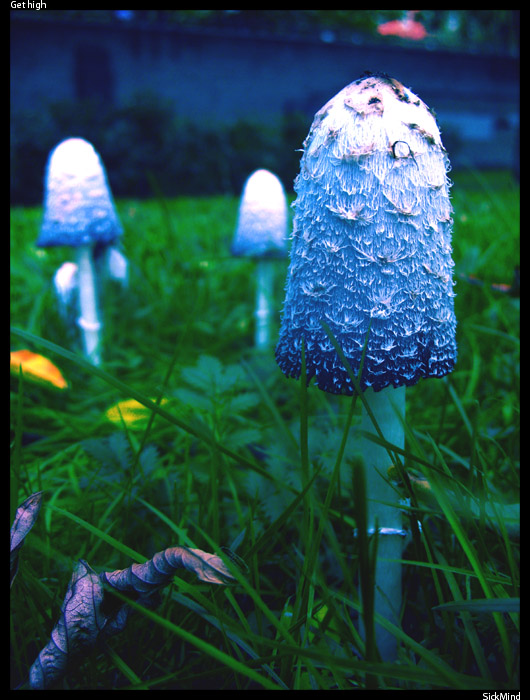 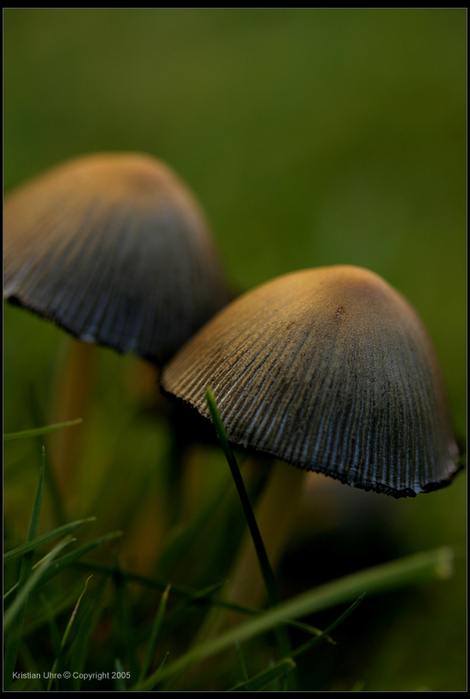 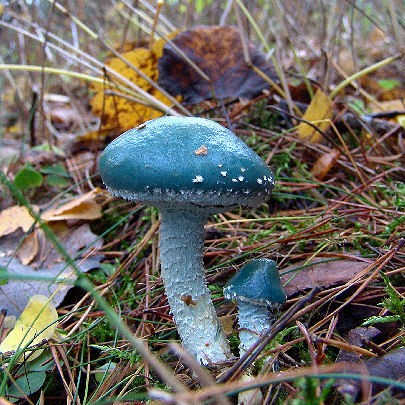 съедобные
ядовитые
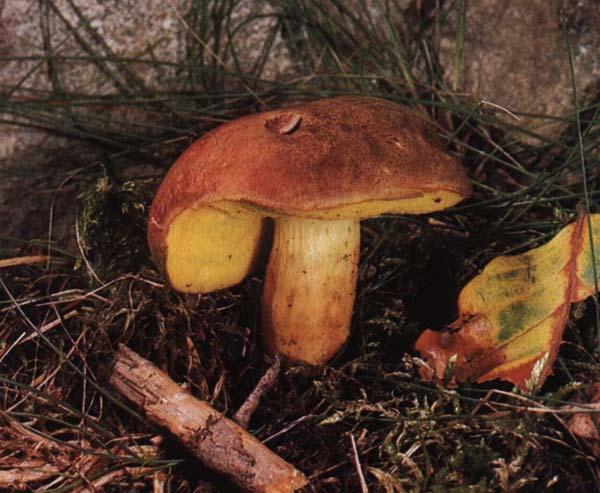 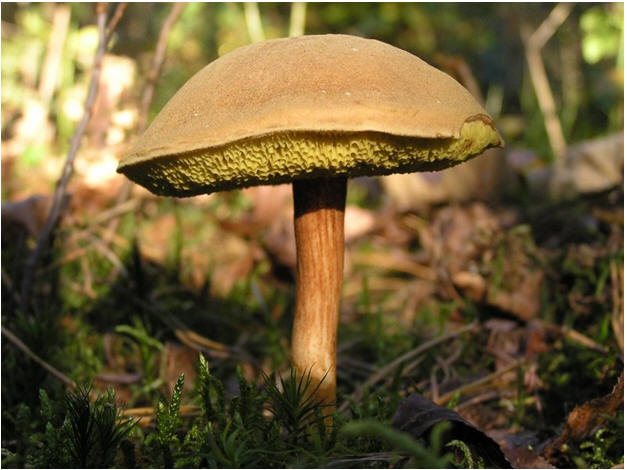 моховик
желчный гриб
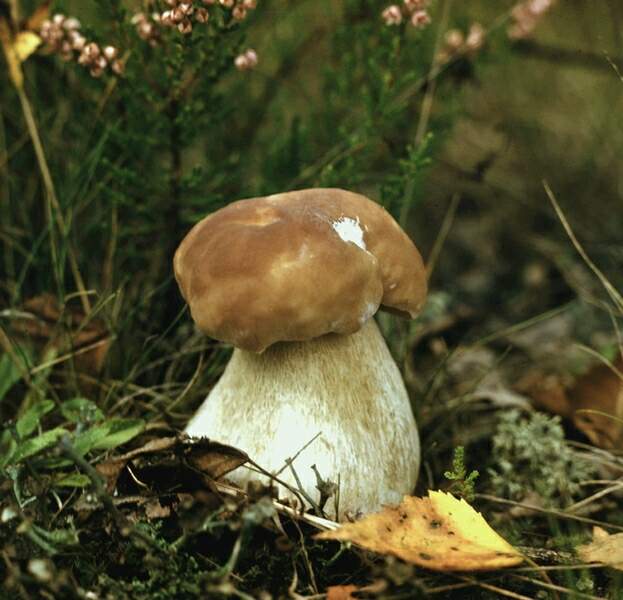 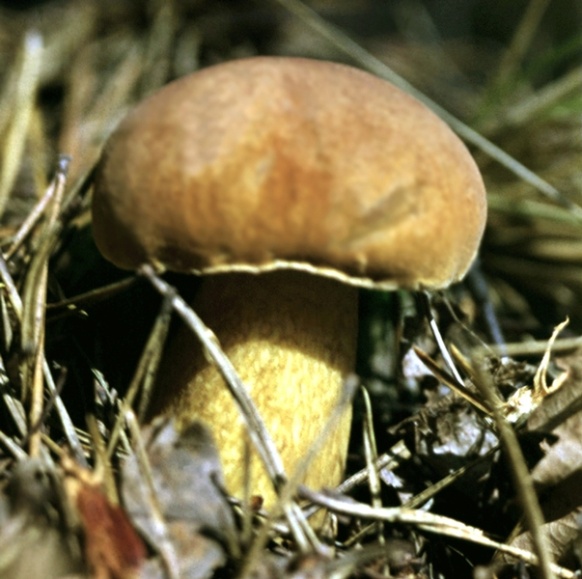 сатанинский гриб
боровик
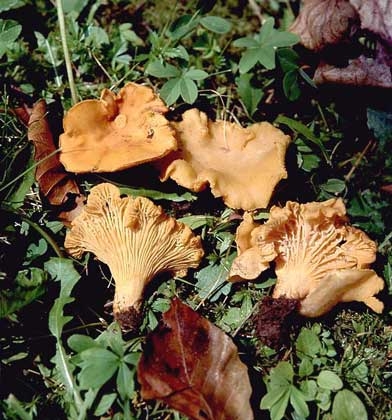 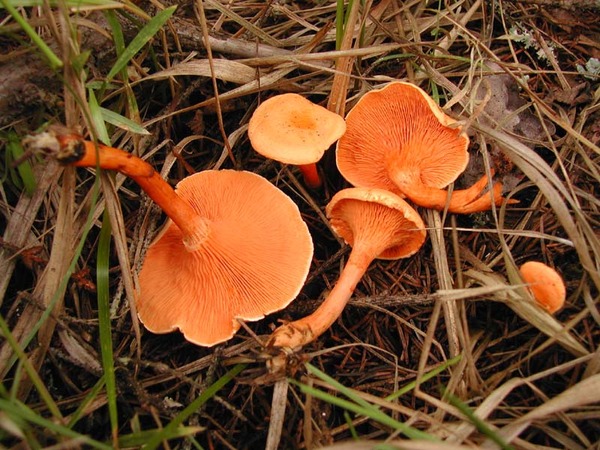 ложные 
лисички
лисички
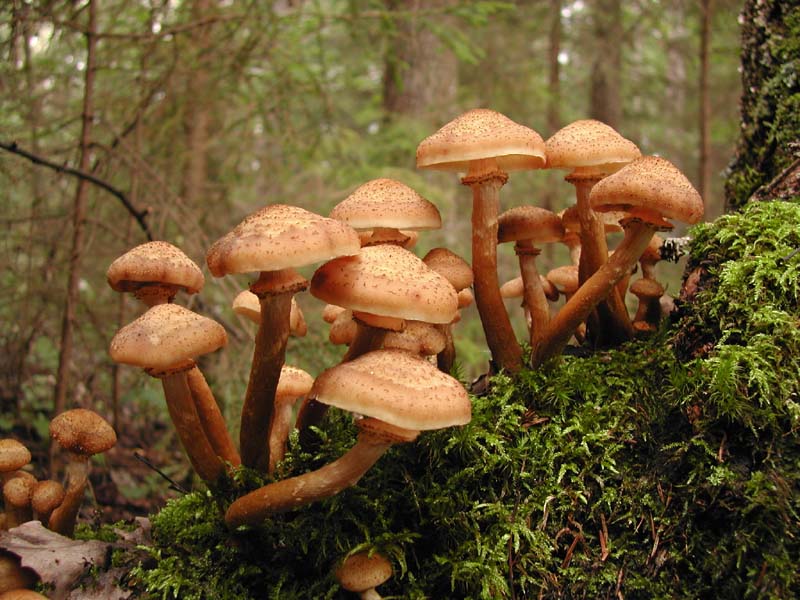 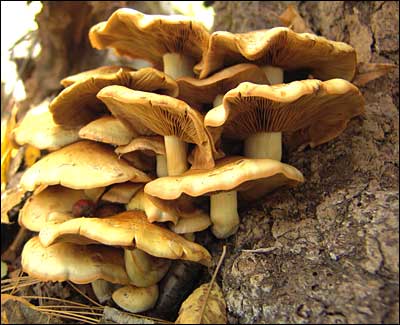 ложные
опята
опята
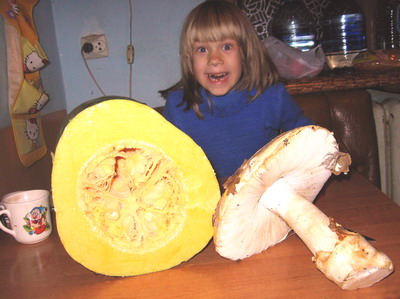 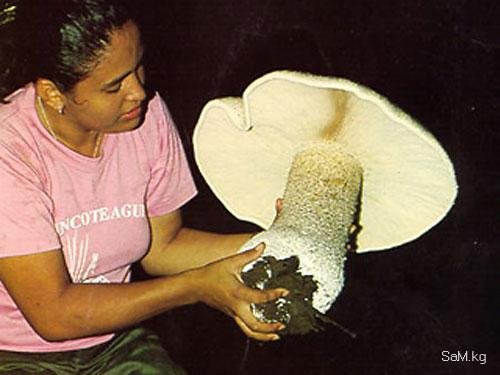 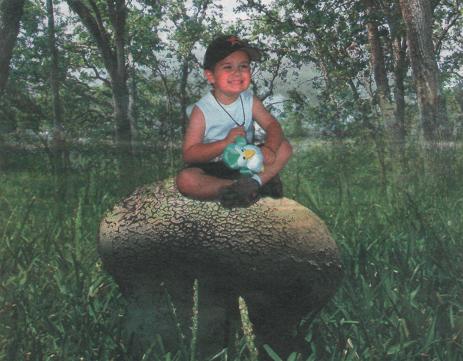 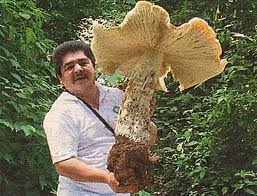 Плесневые грибы
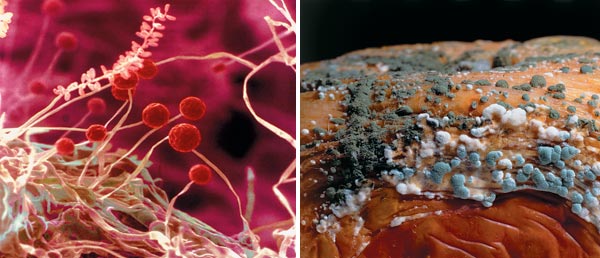 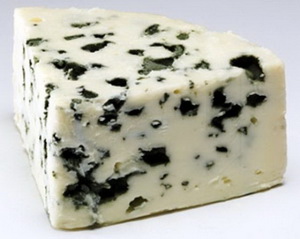 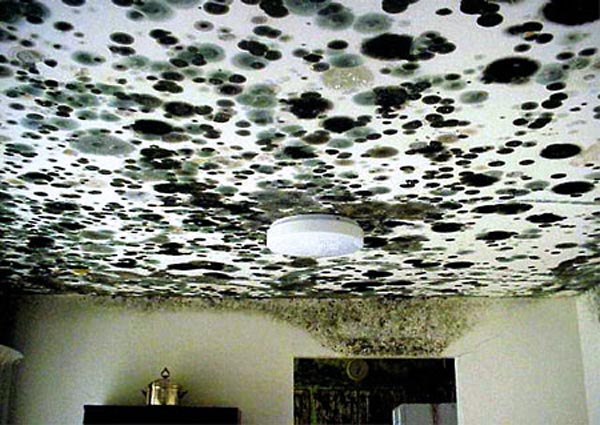 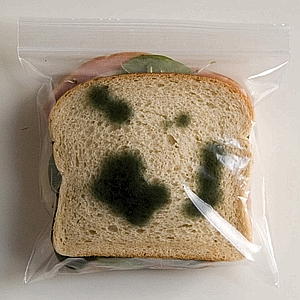 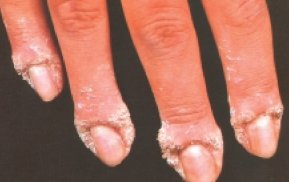 Строение плесневых грибов
2.
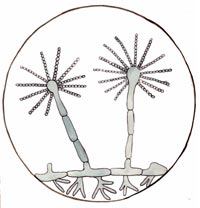 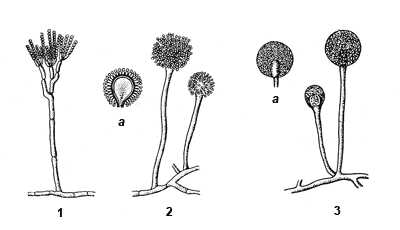 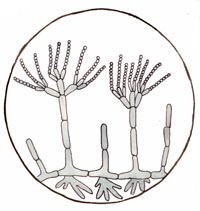 2.
2.
1.
1.
1.
аспергилл
пеницилл
мукор
грибница
плодовое тело
Сравнительная характеристика строения плесневых грибов.
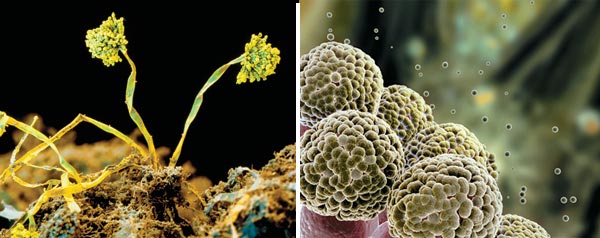 аспергилл
открыт в 1729 г. итальянцем                             П. Микели
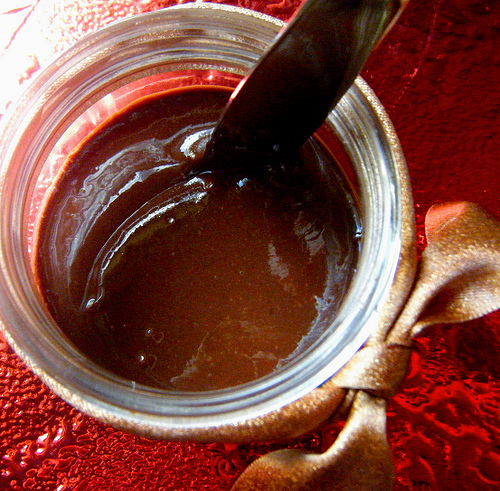 Штамп А используется для получения лимонной и щавеливой кислоты.
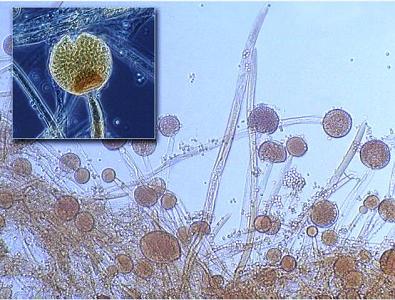 мукор
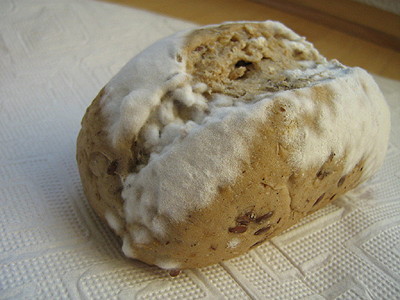 Некоторые виды мукора используются в производстве закваски.
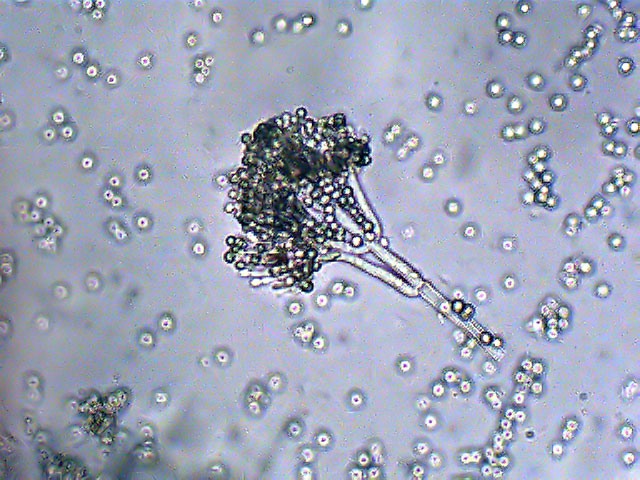 пинецилл
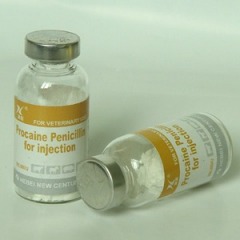 Пинециллин – противовоспалительное лекарство было открыто в 1924 г. Александром Флемингом.
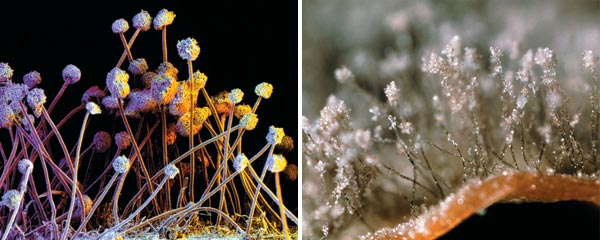 ?
Докажите принадлежность плесневых грибов к царству: «Грибы».